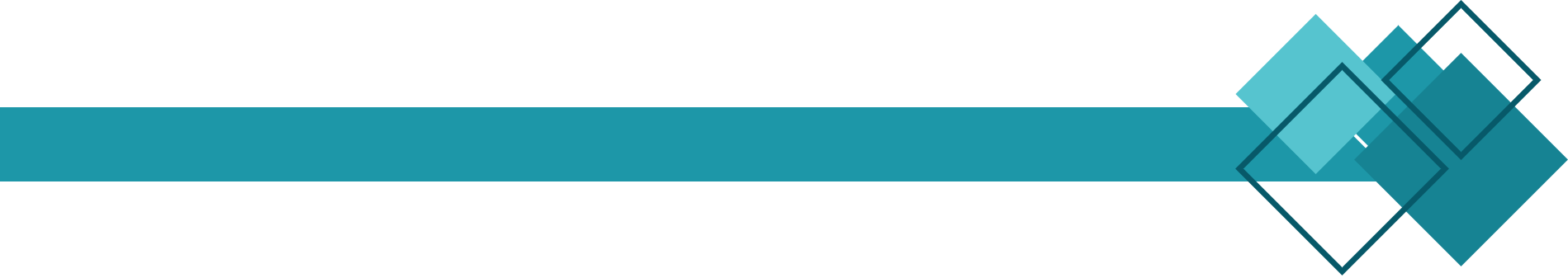 مقرر الإيمان .. أركانه وثمراته
عنوان المقرر
الإيمان
رقم المقرر
داع 111 (IAS-111)
عدد الساعات
2
نوع المقرر
متطلب إلزامي
متطلب سابق
لا يوجد
دراسة العقيدة الصحيحة على منهج السلف الصالح ، وتعزيز الإيمان في نفوس الطلاب وإعطاء التصور الصحيح للإيمان والحياة ، بمنهج وسطي ، بعيدًا عن الغلو والتطرف.
وصف المقرر
الكتاب المعتمد
كتاب الإيمان, د. محمد عبد القادر هنادي
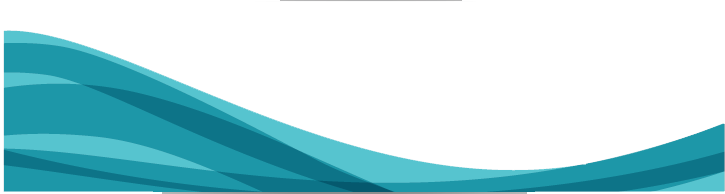 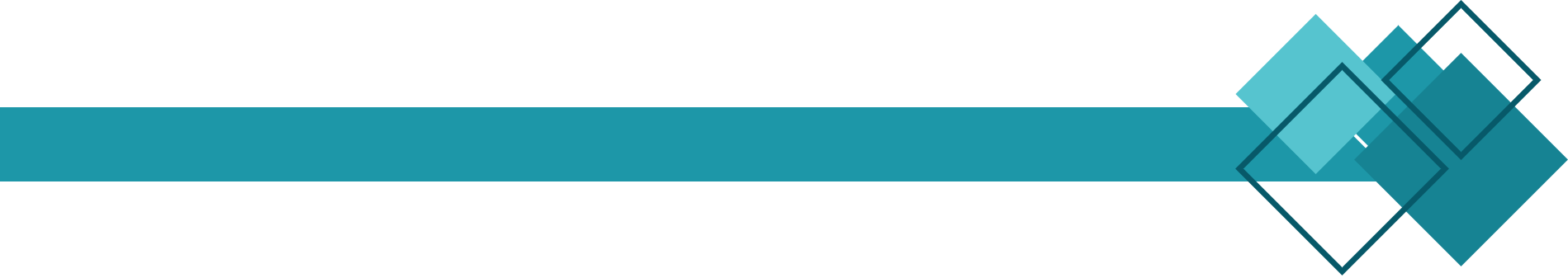 أهداف مقرر الإيمان
غرس التصور الاسلامي الصحيح للحياة والانسان في نفوس الطلاب.
1
2
ابراز جوانب تفرد وتميز العقيدة الاسلامية على غيرها من العقائد مثل: الوسطية والاعتدال، مخاطبة الفطرة الانسانية، استنادها الى البراهين العقلية والحسية والعلمية، فضلا عن الادلة الشرعية.
3
ترسيخ معاني الايمان الصحيحة في نفوس الطلاب، بعيدًا عن الغلو والتطرف من جهة، أو الاهمال والتقصير من جهة أخرى.
4
ايضاح المعاني الحقيقية للولاء، والتحذير من الفهم المغلوط لمعاني الولاء في الاسلام.
5
بيان أن الاسلام دين رحمة وأمن لكل طوائف المجتمع، سواء كانوا مسلمين أو غير مسلمين.
6
بيان ضوابط التكفير، مع التأكيد على خطورة خوض غمار التكفير.
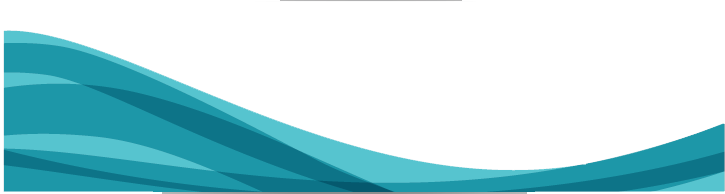 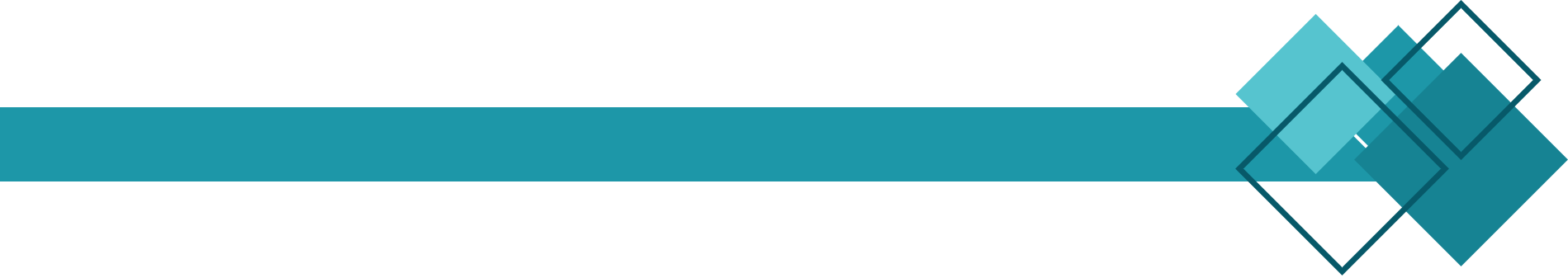 الكتاب: الإيمان أركانه وثمراته.  د. محمد هنادي
مفردات مقرر الإيمان
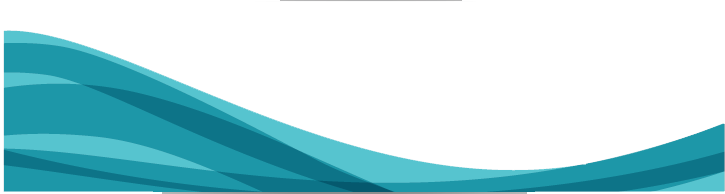 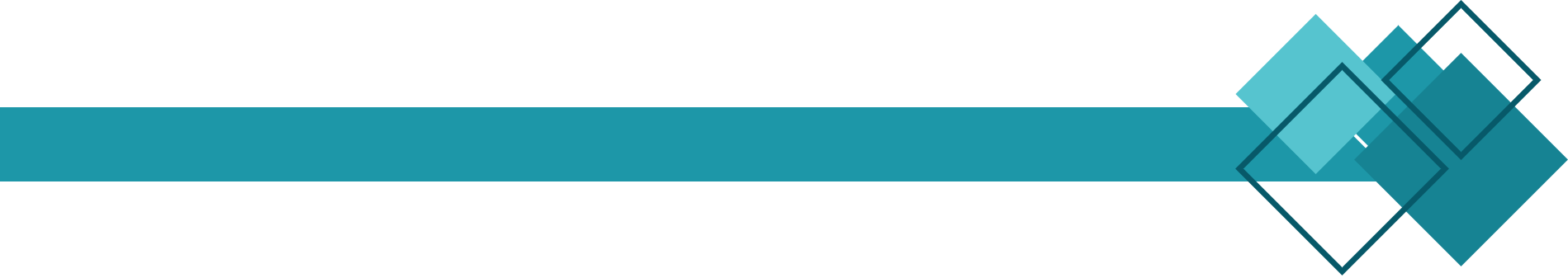 توزيع المقررات الدراسية
على المحاضرات الأكاديمية
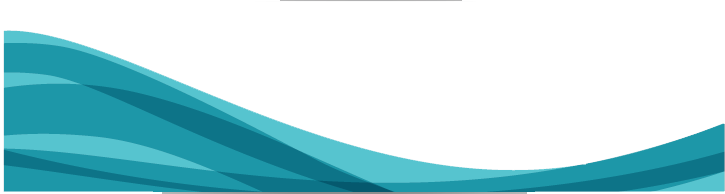 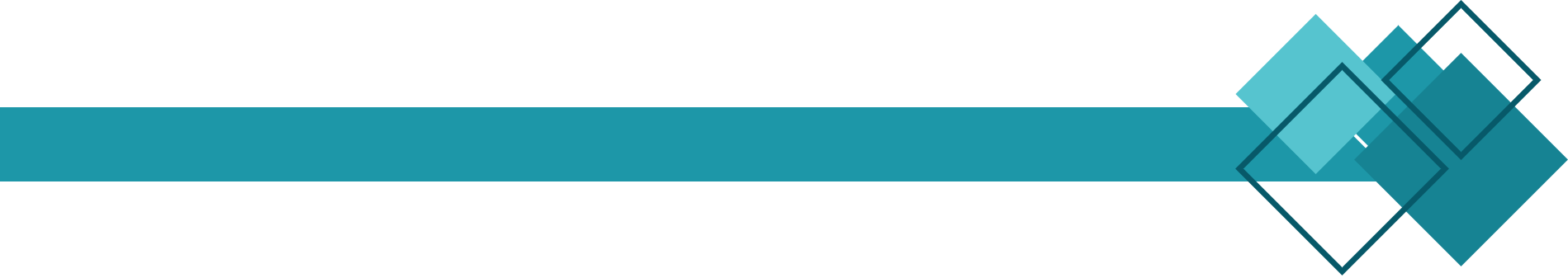 أدوات القياس
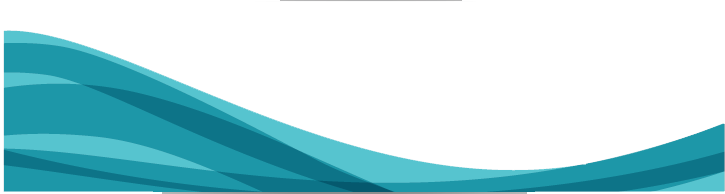 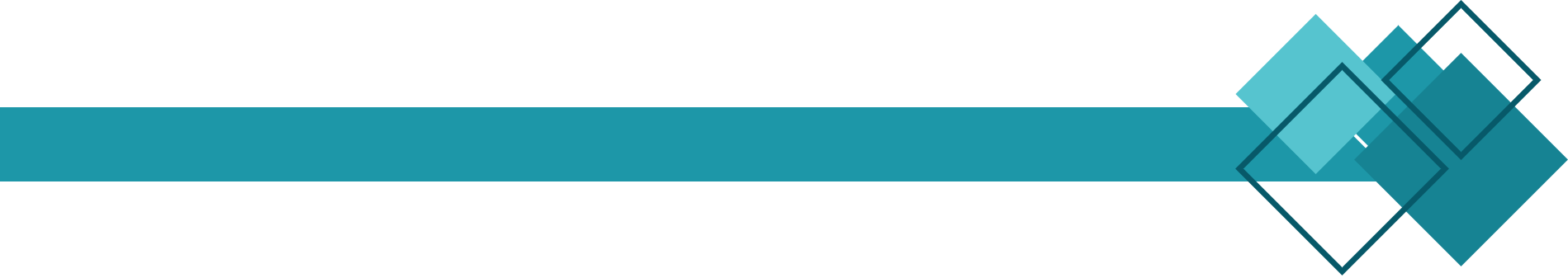 المدخلات والمخرجات
مدخلات
مخرجات
شرح أركان الإيمان بأدلتها النقلية والعقلية والفطرية والعلمية المادية
يعرف الطالب أركان الإيمان
يدرك أهمية أركان الإيمان ومنزلتها من الدين . 
يستدل بالنقل الشرعي والعقل والفطرة والعلم الحديث لتثبيت الإيمان بهذه الأركان
تحصين الطالب ضد الأقوال والشبه الفاسدة في أبواب الإيمان
مدخلات
يميز الطالب الأقوال الصحيحة و الفاسدة في أبواب الإيمان.  
ينقد الانحرافات العقدية والآراء الباطلة. 
يبين أسباب الانحرافات العقدية مع اقتراح الحلول المناسبة لها.
مخرجات
بيان آثار الإيمان الصحيح على الفرد والمجتمع
مدخلات
مخرجات
يربط الطالب بين الإيمان الصحيح والنتائج الإيجابية المترتبة عليه في الواقع.
يوضح الطالب أثر الإيمان الصحيح على الفرد والمجتمع في الدنيا والآخرة.
يقارن الطالب بين الفرد والمجتمع المتحلي بالإيمان الصحيح  وغيره.
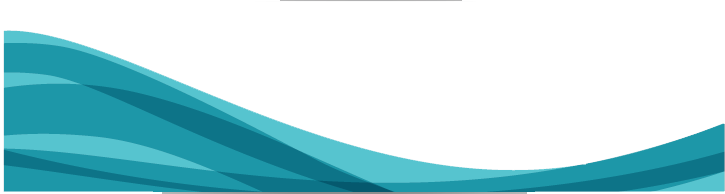 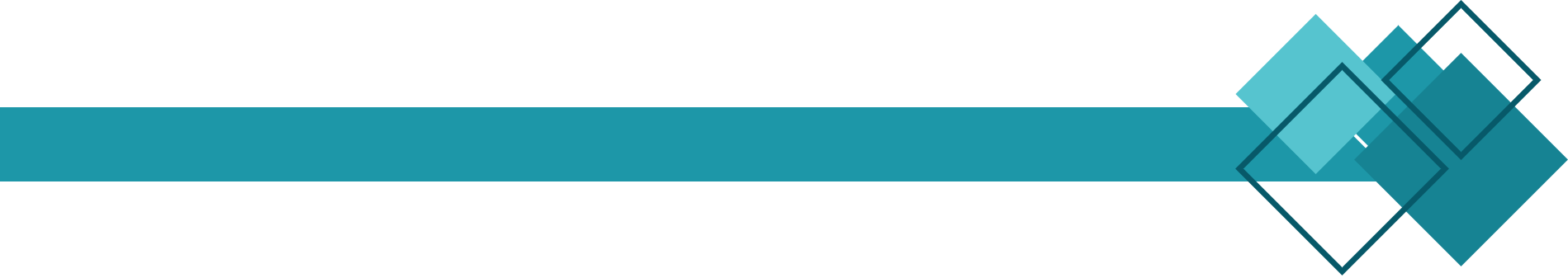 أساتذة المقرر
التخصص الدقيق
مادة الإيمان (داع 111)
التخصص العام
الرتبة الأكاديمية
الأستاذ
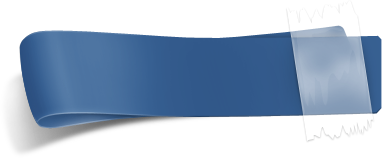 المنسق
د. سعيد بن حسين القحطاني
الفصل الدراسي الأول
فقه
161
شريعة
2016-2017
أستاذ مساعد
1437- 1438
التخصص الدقيق
التخصص العام
الرتبة الأكاديمية
الأستاذ
د. عبدالعزيز أبو صقر
الكتاب والسنة
دراسات اسلامية
محاضر
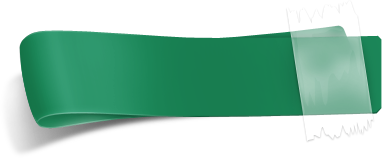 د. موسى السلمي
عقيدة
أصول الدين
أستاذ مساعد
الأساتذة
عبدالرحمن السعدي
سياسة شرعية
فقه
محاضر
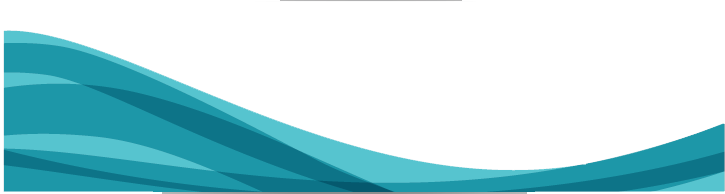 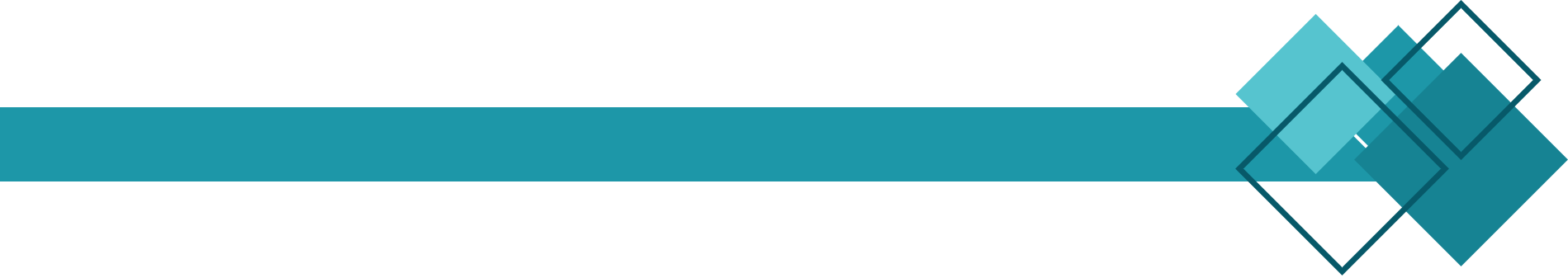 توزيع الدرجات
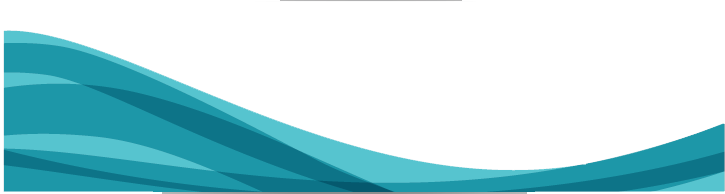 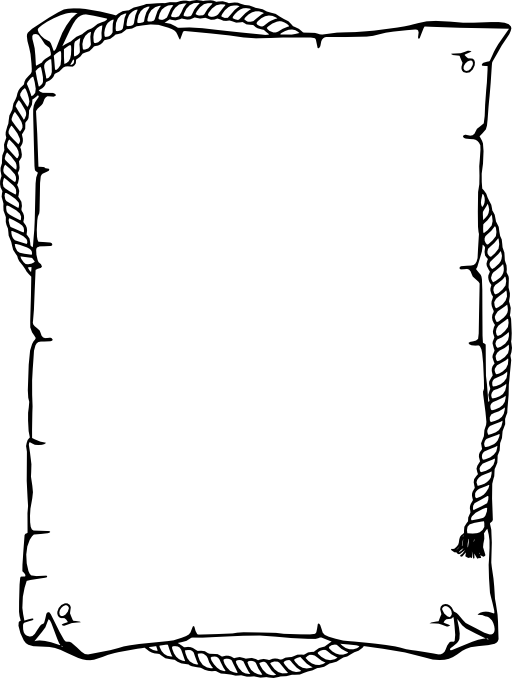 المفردات والأهداف
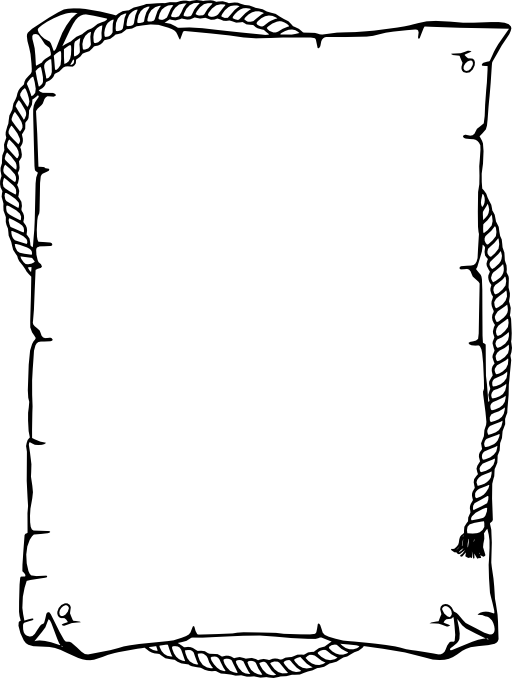 الاختبارات
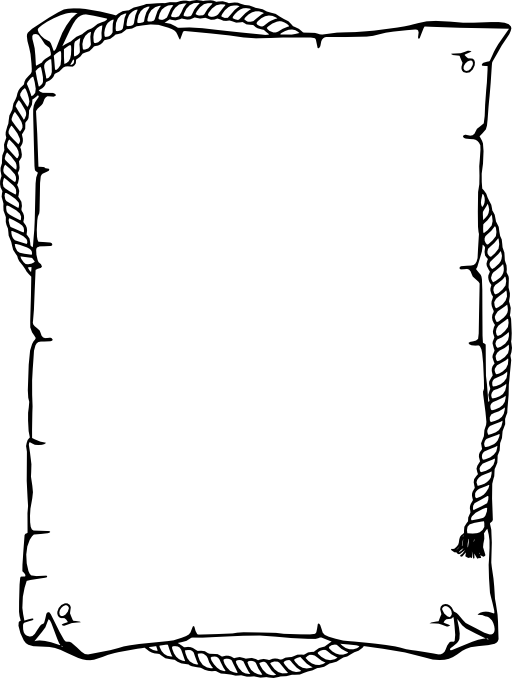 اختبارات قصيرة
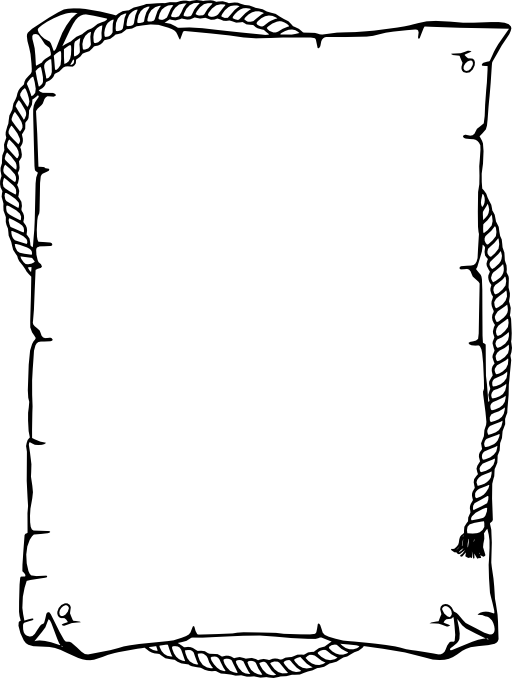 أوراق مساعدة
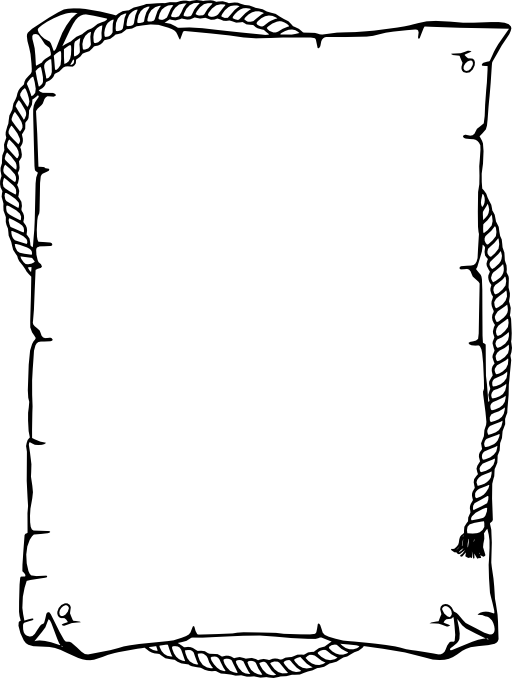 نماذج من 
أنشطة الطلاب